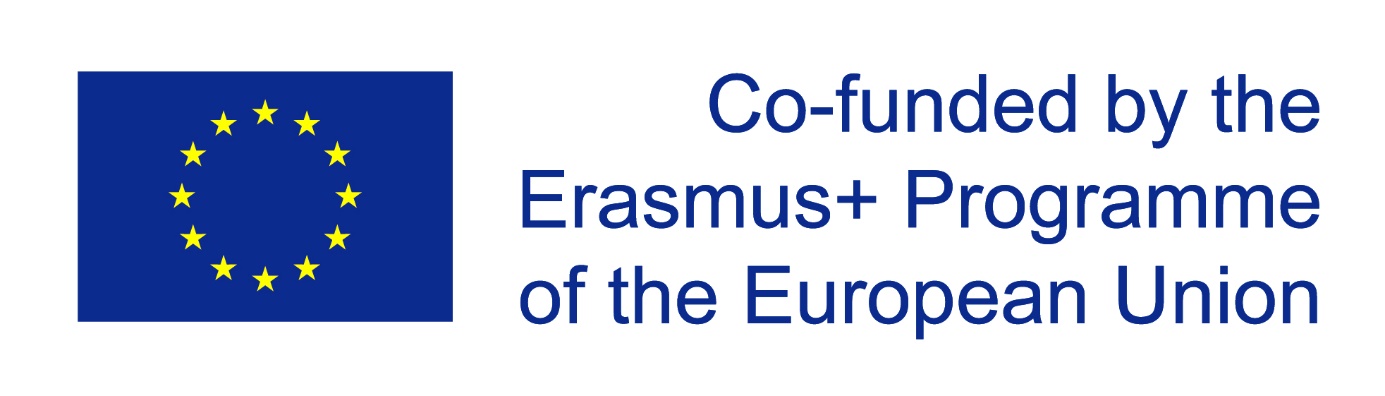 TOURIST ATTRACTIONS OF OUR REGIONLITHUANIACultural Reserve of Kernavė
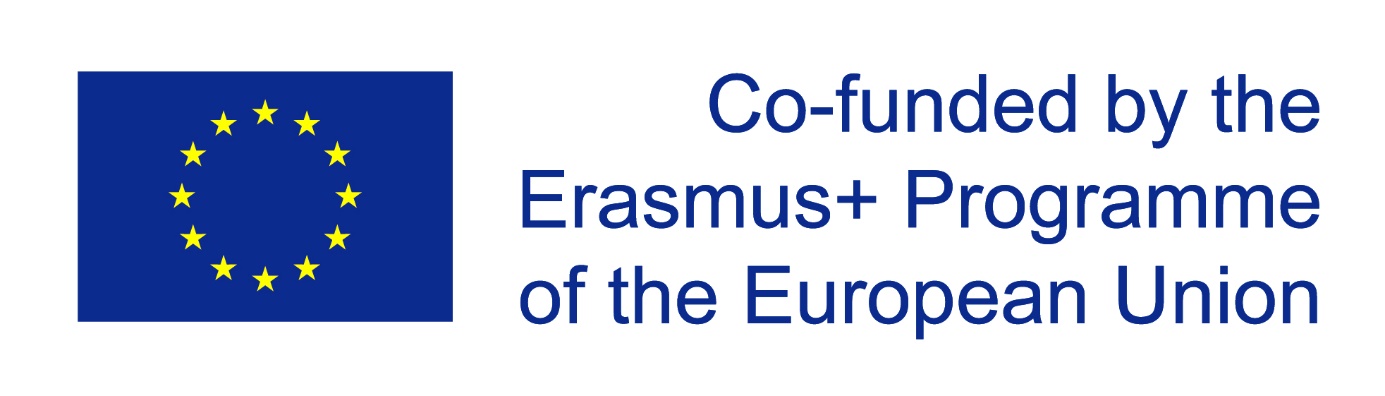 DzūkijaKernavė Hillforts
LOCATION
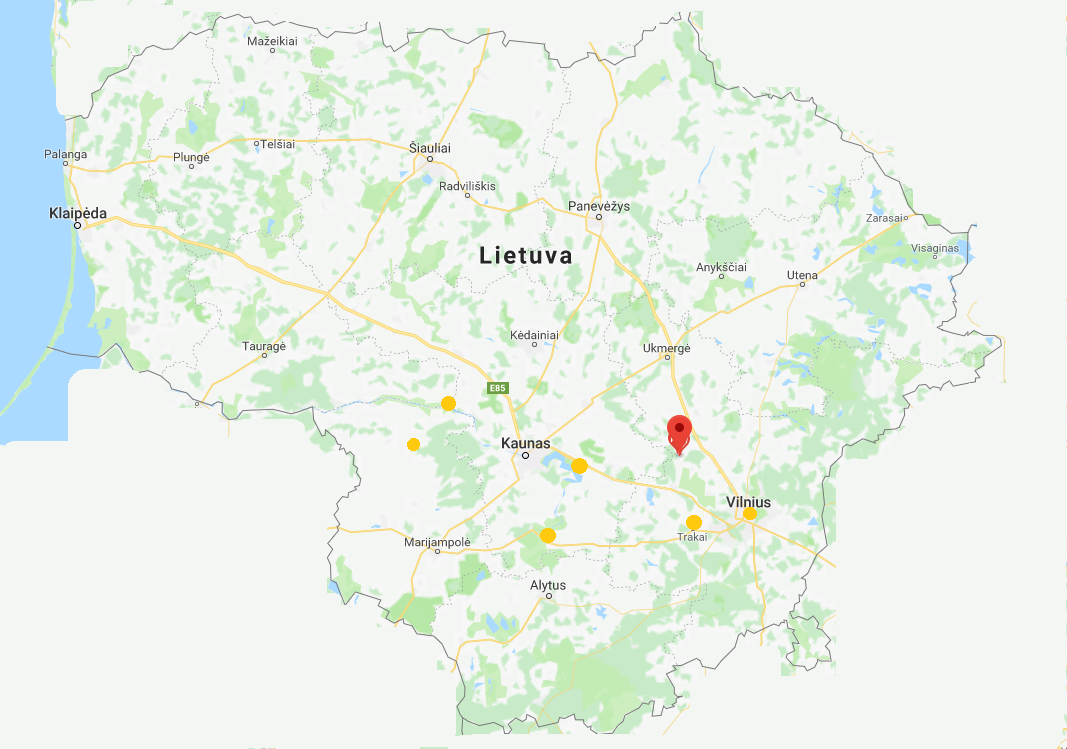 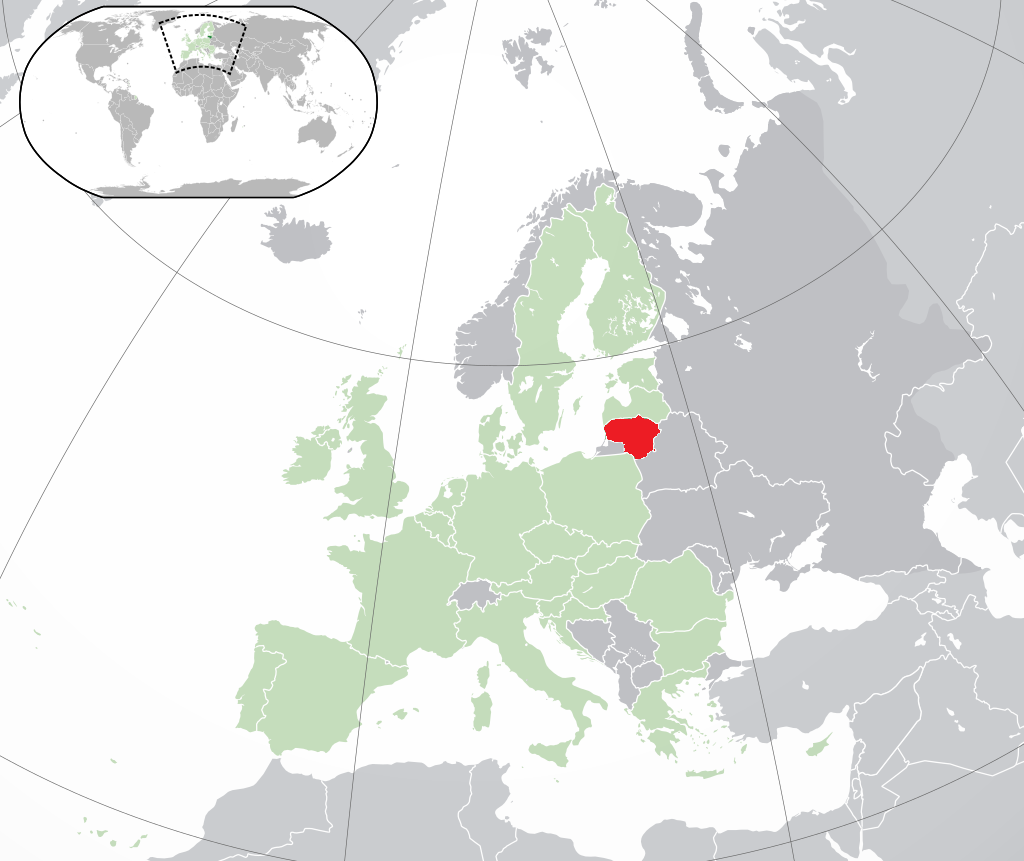 Map of the country
Map of the area with other sites
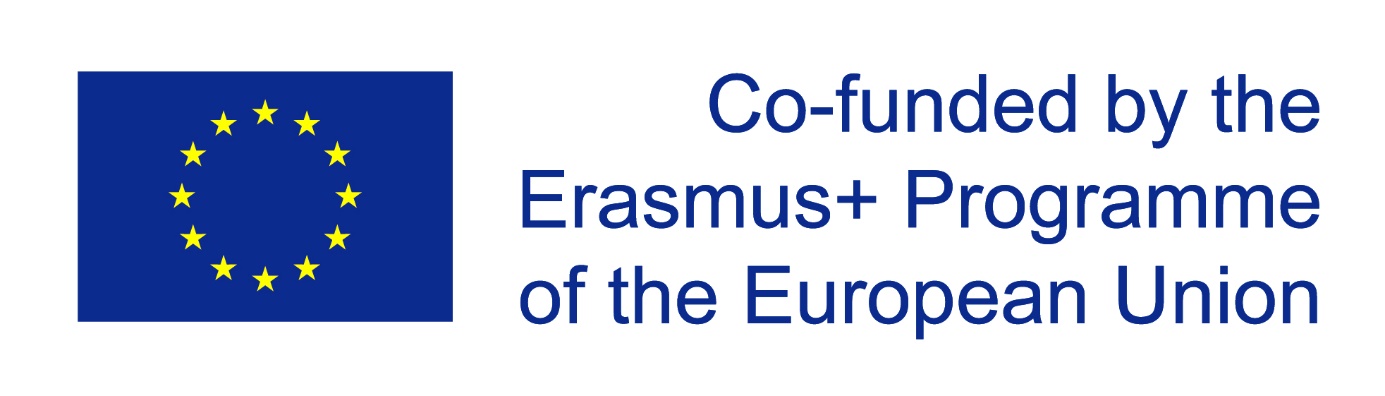 DzūkijaKernavė Hillforts
TYPE OF SITE

It’s a naturalistic site, that contains five hillforts.
PHYSICAL AND AESTHETIC FEATURES

On the top of the hillforts you can see an amazing view of the horizon and the river Neris.
AREA COVERED

It covers 1755 m².
HISTORICAL/SCIENTIFIC/ARTISTIC INFORMATION

Kernavė was a medieval capital of the Grand Duchy of Lithuania. The hillforts were used for building watchtowers and altars.
DATING

Been used in IX thousand years BC till the XVI century.

Investigated 1979-2007
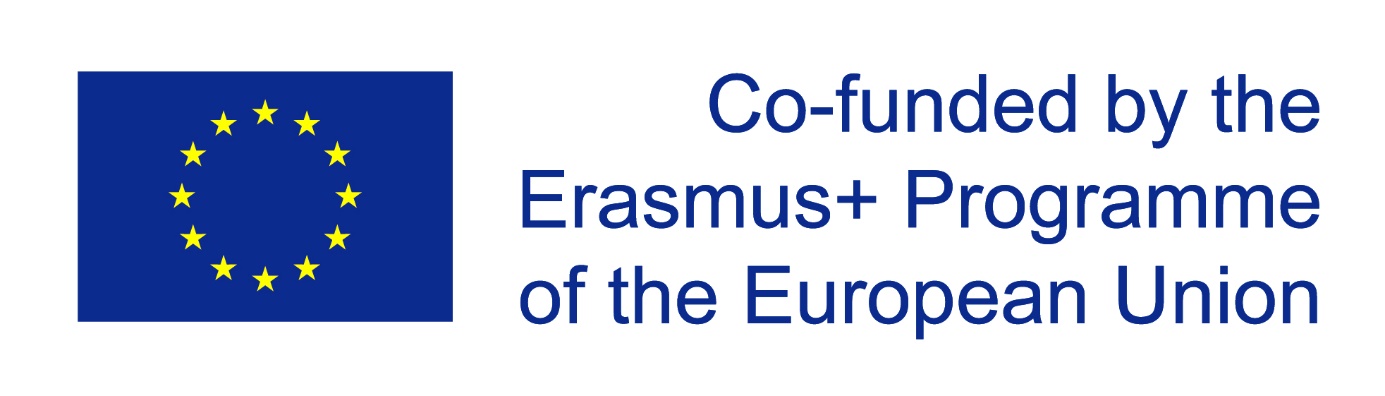 DzūkijaKernavė Hillforts
HIGHLIGHTS
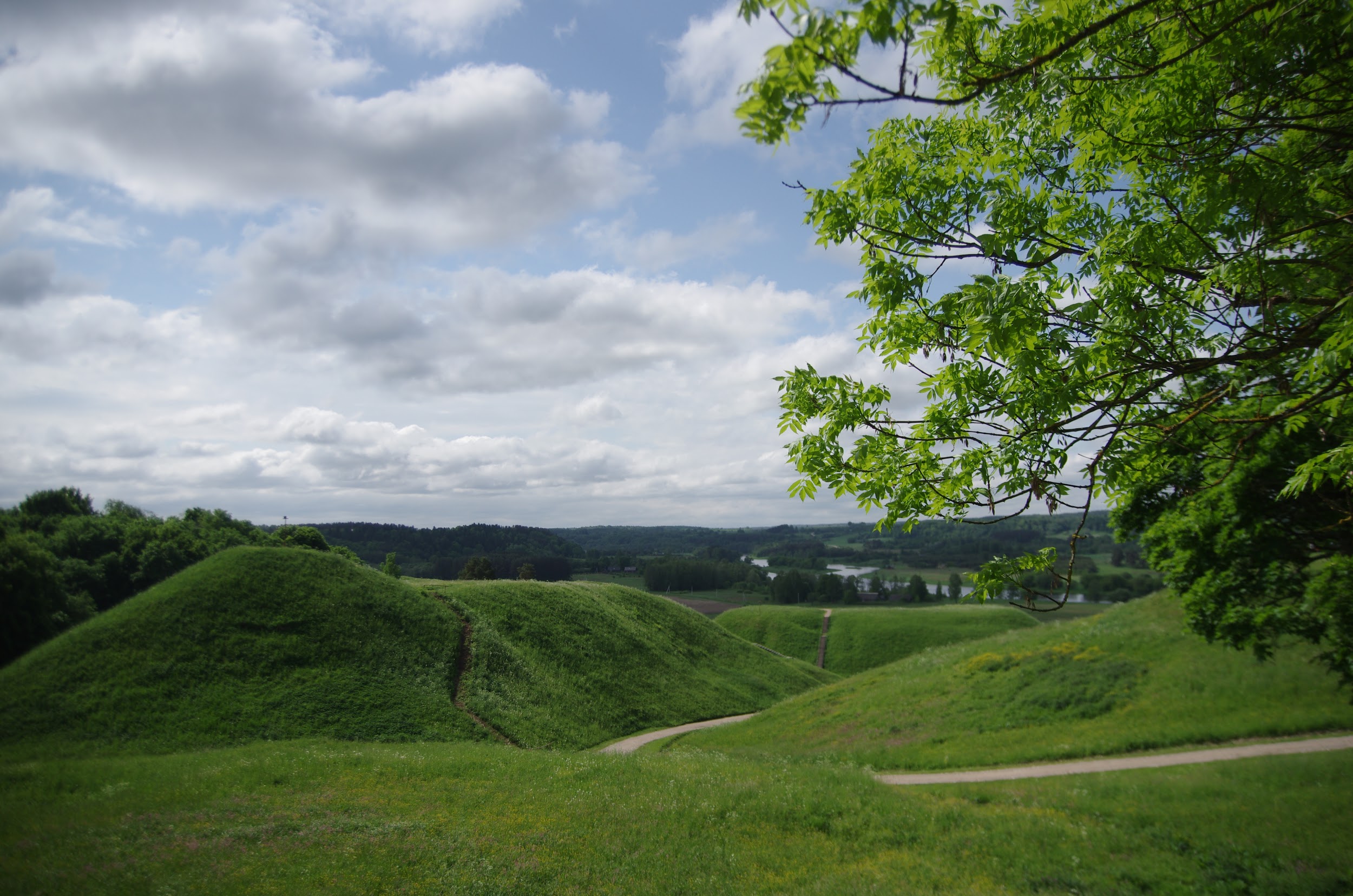 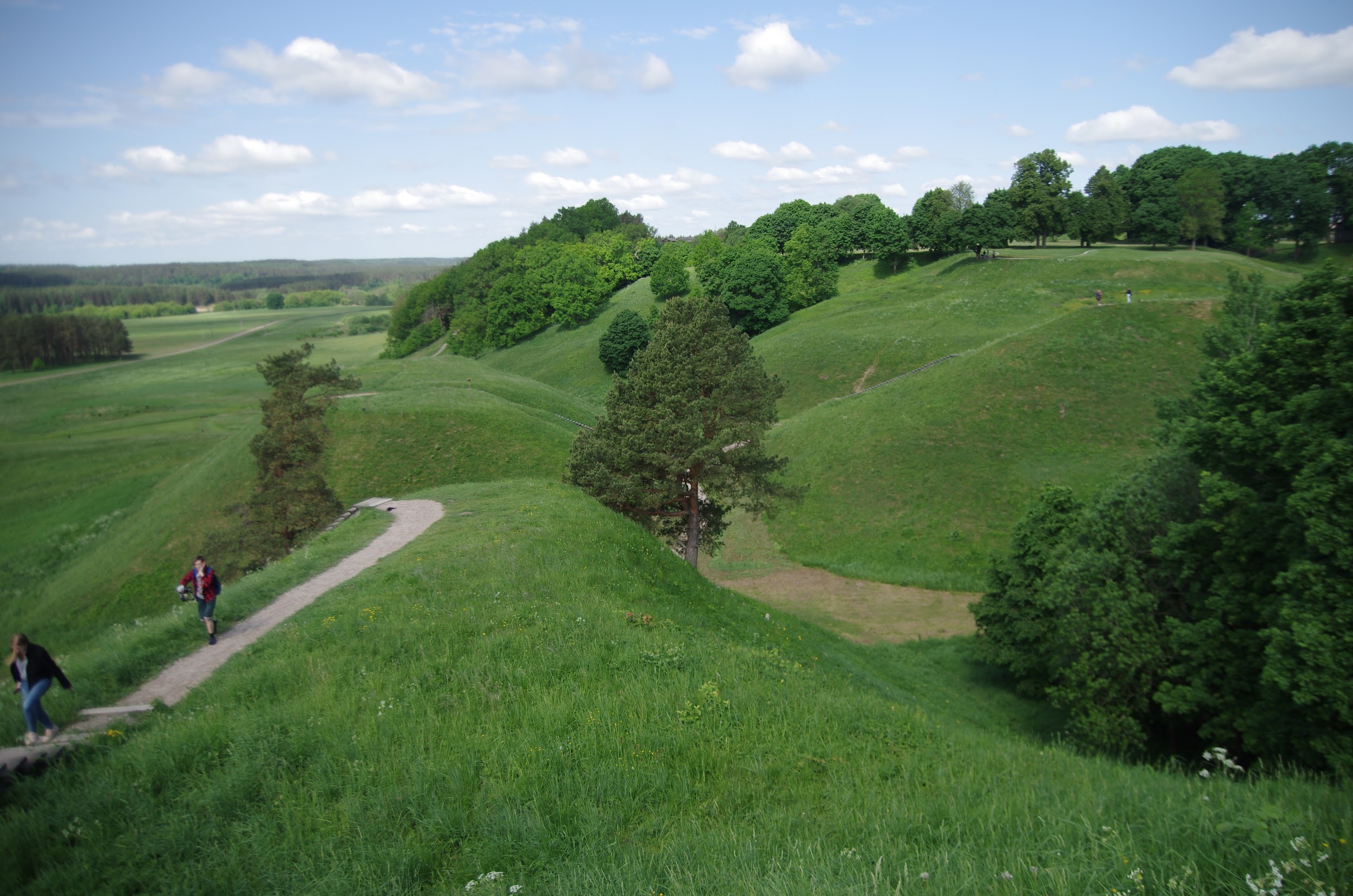 On the top of the Altar’s hill
Kernavė hillforts from Kernavė town
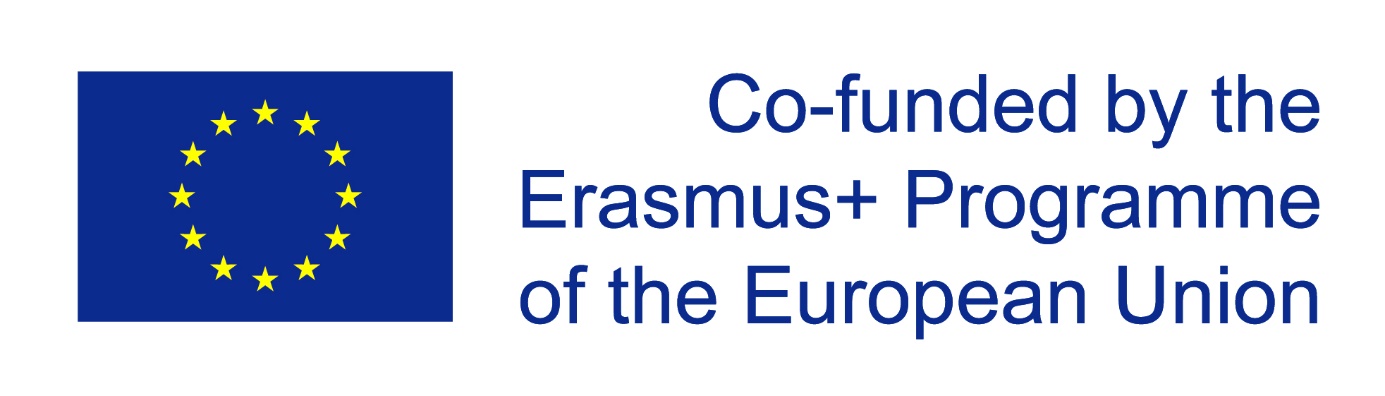 DzūkijaKernavė Hillforts
CONDITION OF PRESERVATION

Everything is clean and easy to reach every hill.
VISITING TIME
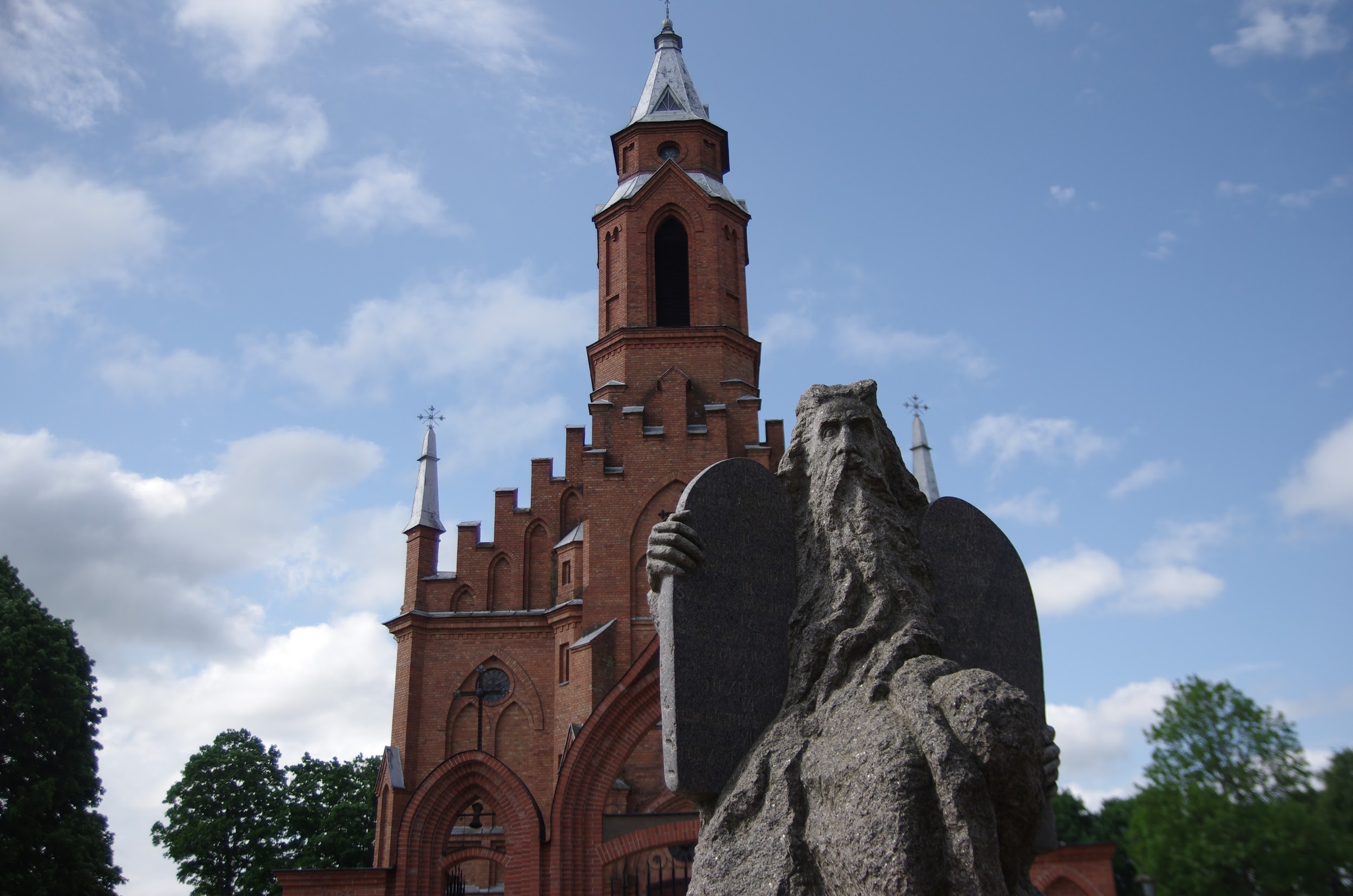 On Monday and Tuesday it is closed. From Wednesday to Sunday it is opened from 10 to 18. Also in this sanctuary you can see a few chapels and hillforts.
LEGAL OWNERSHIP

Kernavė hillforts are owned by Kernavė national and cultural sanctuary and it is secured by UNESCO.
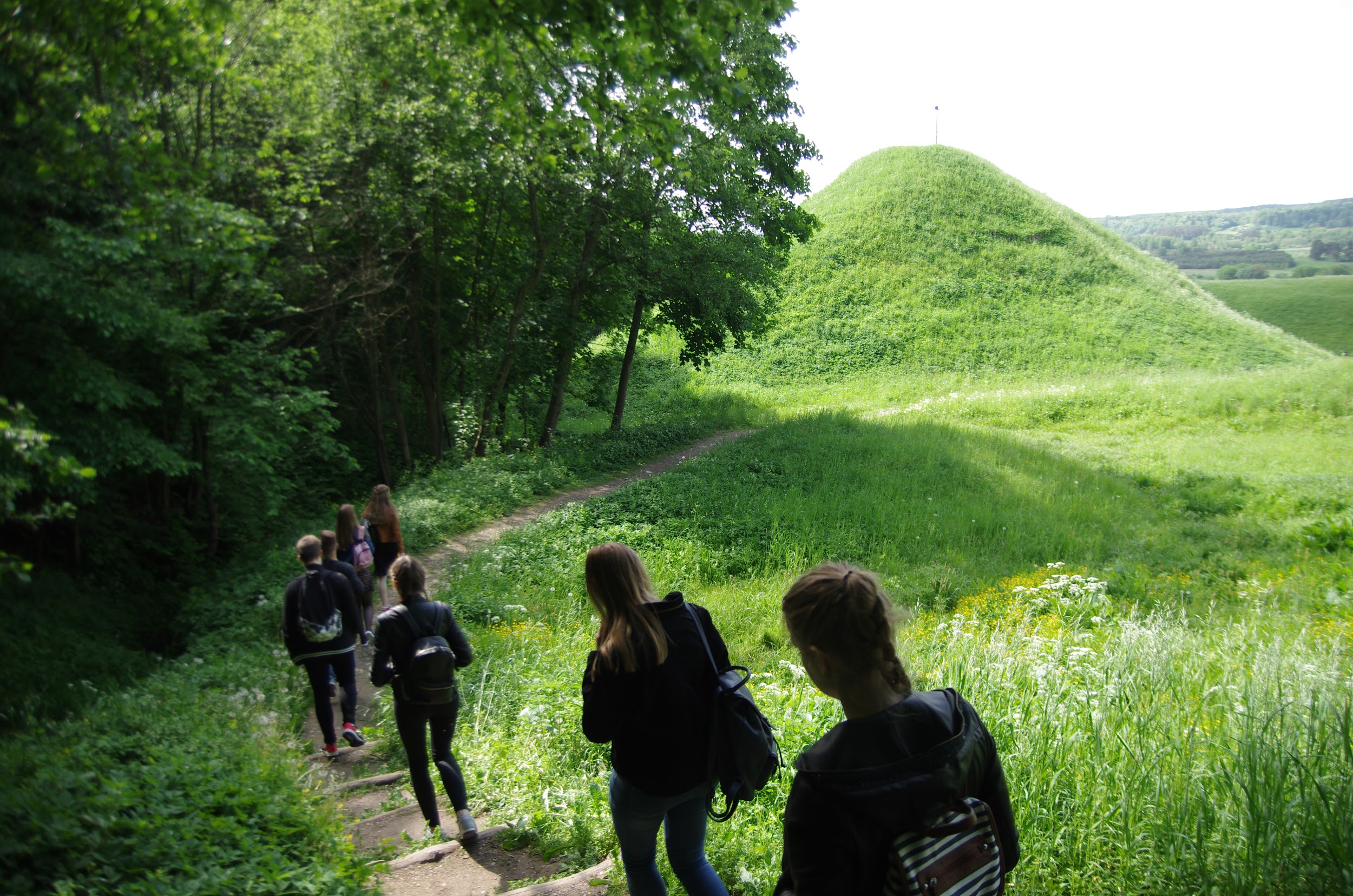 TICKETS AND BOOKING

It is free.
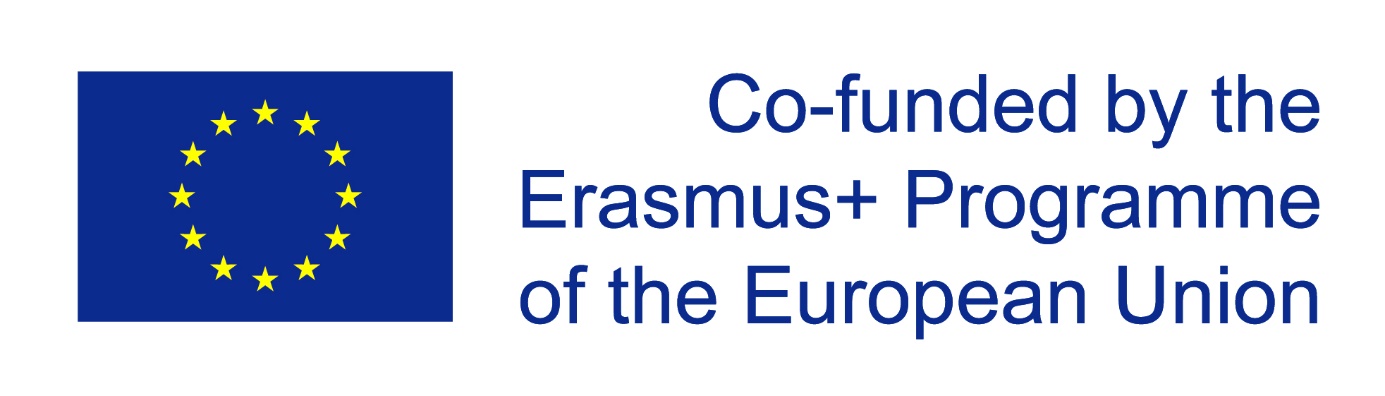 DzūkijaKernavė Hillforts
ACCESSIBILITY
There is no accessibility for disabled people, because there are stairs. You can reach Kernavė by bus or your transport.
FACILITIES

Kernavė is a small town, where you can find a few shops, 3 guest houses and a lot of farmsteads around river Neris and lake Kernavė.